Personal Finance
Fourth Canadian Edition
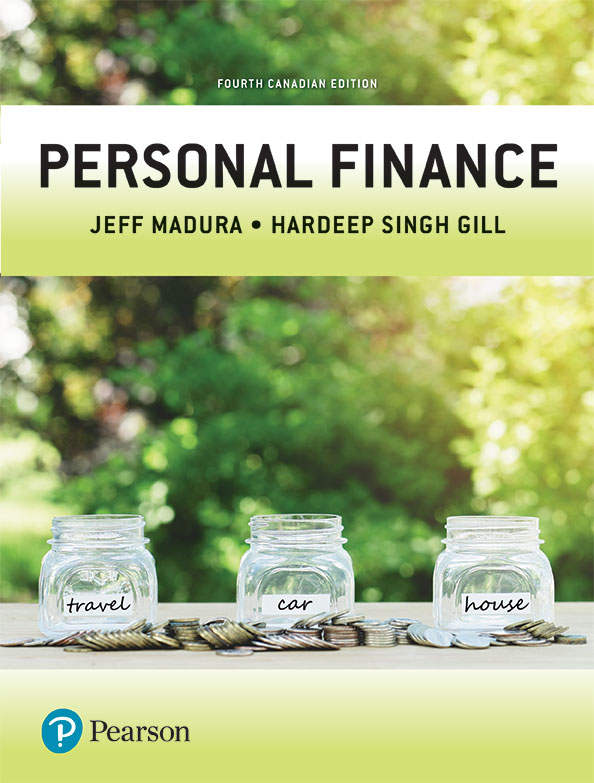 Chapter 13
Investing in Mutual Funds
Copyright © 2019 Pearson Canada Inc.
[Speaker Notes: If this PowerPoint presentation contains mathematical equations, you may need to check that your computer has the following installed:
1) MathType Plugin
2) Math Player (free versions available)
3) NVDA Reader (free versions available)]
Chapter Objectives
Describe the advantages and disadvantages of mutual funds
Identify the types of mutual funds
Explain how to choose among mutual funds
Describe quotations of mutual funds
Explain the difference between ETFs and mutual funds
Explain the difference between segregated funds and mutual funds
Pooled Investment Funds
An investment vehicle that pools together money from many investors and invests in a variety of securities
Many different types (e.g. mutual funds, ETFs, segregated funds)
Diversification, economies of scale, and marketability (the ease with which an investor can convert an investment into cash)
Types of Mutual Funds (1 of 2)
Equity mutual funds: funds that sell units, or shares, to individuals and use this money to invest in stocks
Bond mutual funds: funds that sell units, or shares, to individuals and use this money to invest in bonds
Balanced mutual funds: funds that sell units, or shares, to individuals and use this money to invest in a combination of stocks and bonds
Types of Mutual Funds (2 of 2)
Money market mutual funds: funds that sell units, or shares, to individuals and use this money to invest in cash and investments that can be converted to cash quickly
Mutual funds employ portfolio managers
Minimum initial investment is usually between $500 and $5000
Advantages of Mutual Funds
Provide professional money management
Simplify the process of record keeping
You only have to evaluate the performance of the mutual fund relative to your goals
Mutual funds are available everywhere
Disadvantages of Mutual Funds
Management fees and other costs vary substantially among funds
Investor has no control over the investments that are purchased and/or sold within the mutual fund
Fund is invested in a group of poorly performing investments
Liquidity (ease with which the investor can convert the investment into cash without a loss of capital) can be very low
Net Asset Value (NAV)
Market value of the securities that a mutual fund has purchased minus any liabilities and fees owed
NAV is commonly reported on a per share basis
Net asset value per share (NAVPS): divide the NAV by the number of shares in the fund
Interest or dividends earned by the fund are added to the market value of the assets
Fund expenses and any dividends distributed to the fund’s shareholder’s are deducted
How a Mutual Fund Works
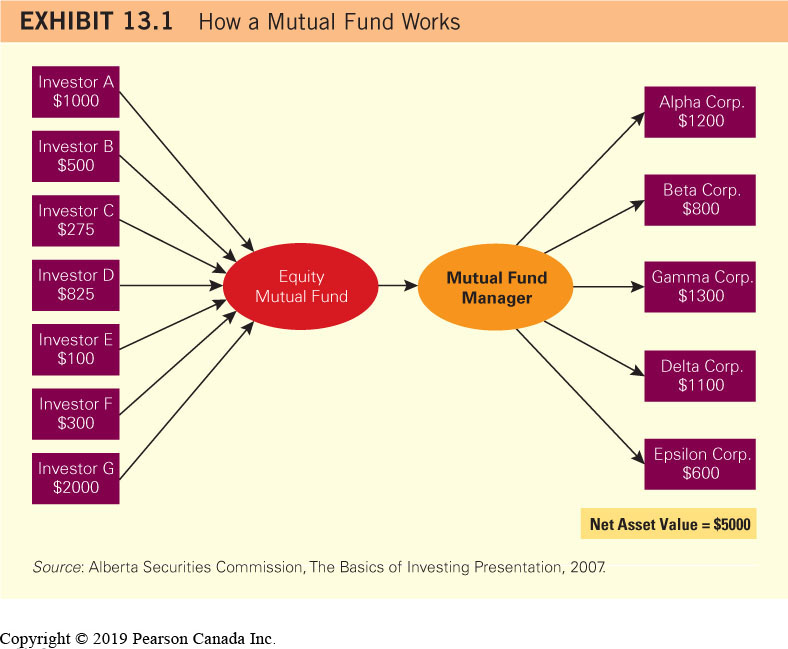 Open-End Funds
Funds that sell shares directly to investors and will redeem those shares whenever investors wish to “cash” in
Funds managed by investment companies that are commonly subsidiaries of a larger financial conglomerate
Fund managers typically maintain a small portion of the fund’s portfolio in the form of cash or liquid securities so that they have sufficient liquidity when redemptions exceed new share purchases
Closed-End Funds
Funds that issue shares to investors but do not redeem those shares; instead, the fund’s shares are traded on a stock exchange
Market price per share is determined by the demand for shares versus the supply of shares that are being sold
Price per share can differ from the fund’s NAVPS
Premium: the amount by which a closed-end fund’s unit price in the secondary market is above the fund’s NAVPS
Discount: the amount by which a closed-end fund’s unit price in the secondary market is below the fund’s NAVPS
Load Versus No-Load Funds
No-load mutual funds: sell directly to investors and do not charge a fee
Front-end load mutual funds: charge a fee at time of purchase, paid to stockbrokers or other financial service advisers who execute transactions for investors
Back-end load mutual funds: charge a fee if shares are redeemed within a set period of time 
Declining redemption schedule possible
Declining Redemption Schedule
Exhibit 13.2 Declining Redemption Schedule
Source: The Canadian Securities Institute, The Canadian Securities Course: Volume 2, page 10-9, 2004. Reprinted with permission of CSI Global Education Inc.
Load Fees Example
You have $5000 to invest in a mutual fund. You have a choice of investing in a no-load fund by sending your investment directly to the fund or purchasing a mutual fund that has a 4 percent front-end load and has been recommended by a broker. Each fund has an NAV of $20 per share and their equity portfolios are very similar. You expect each fund’s NAVPS will be $22 at the end of the year, which would represent a 10 percent return on the prevailing NAV of $20 per share (assuming that there are no dividends or capital gain distributions over the year). You plan to sell the mutual fund in one year. If the NAVPS for each fund changes as expected, your return for each fund will be as shown in Exhibit 13.3.
Notice that you would earn a return of 10 percent on the no-load fund versus 5.6 percent on the front-end load fund. While the load fund’s portfolio generated a 10 percent return, your return is less because of the load fee. Based on this analysis, you decide to purchase shares of the no-load fund.
Load Fees Solution (1 of 2)
Exhibit 13.3 Comparison of Returns from a No-Load Fund and a Front-End Load Fund
Load Fees Solution (2 of 2)
Exhibit 13.3 Continued
Management Expense Ratio (MER)
annual expenses incurred by a fund on a percentage basis, calculated as annual expenses of the fund divided by the net asset value of the fund; result is then divided by the number of units outstanding
The higher the MER, the lower the return for a given level of portfolio performance
On average, mutual funds have a MER of 2.68%
MERs consist of management expenses, dealer/adviser compensation, administrative costs and GST/HST
Relationship between MERs and performance
Types of Equity Mutual Funds (1 of 3)
Growth Funds (stocks with potential for above-average growth)
Small Capitalization (Small-Cap) Funds (firms with more potential for growth relative to larger firms)
Mid-Size Capitalization (Mid-Cap) Funds (firms that are more established than small-cap firms)
Dividend Funds (firms paying a high level of dividends, less potential for high capital gains, less risk)
Balanced Growth and Income Funds (both growth stocks and stocks that pay high dividends)
Types of Equity Mutual Funds (2 of 3)
Sector Funds (focus on stocks in a specific industry or sector, such as technology stocks, more risk)
Index Funds (try to mirror movements of an existing equity index, may not contain every stock in the index)
Fewer expenses than a typical mutual fund
No expenses for researching various stocks
Very low transaction costs
Tracking error: refers to how closely an index fund mirrors the movements of the existing index it is benchmarked against
Tax advantages since engage in less trading
Types of Mutual Funds Example
You consider investing in either a no-load mutual fund that focuses on growth stocks or an index mutual fund. When ignoring expenses incurred by the mutual funds, you expect that the growth fund will generate an annual return of 9 percent versus an annual return of 8 percent for the index fund. The growth fund has a MER of 2.5 percent, versus a MER of 0.85 percent for the index fund. Based on your expectations about the portfolio returns, your returns would be:
The comparison shows that the index fund can generate a higher return for you than the other fund even if its portfolio return is lower. Based on this analysis, you should invest in the index fund.
Types of Equity Mutual Funds (3 of 3)
International Equity Funds (focus on firms based outside Canada, expenses higher) 
“Global mutual funds” invest in stocks of both foreign firms and Canadian firms
Ethical Funds (screen out firms viewed as offensive by some)
Other types of equity funds (further subdivision)
Types of Bond Mutual Funds
Canadian Bond Funds (focus on investment in Canadian bonds, types vary)
High-Yield Bond Funds (focus on risky bonds issued by firms with higher default risk)
Index Bond Funds (mimic performance of a specified bond index)
Global Bond Funds (focus on bonds issued by non-Canadian firms or governments, higher yields, exchange rate risk, expenses higher)
Each type can be segmented further by the range of maturities held (e.g. short term, medium term, long term)
Return from Investing in a Mutual Fund (1 of 2)
Interest income distributions
Dividend distributions
Capital gains distributions
Interest income, dividends, and capital gains must be distributed in the year that they are earned
Investors are normally given the opportunity to choose whether to receive these distributions in the form of a cash payment or as additional shares
Return from Investing in a Mutual Fund (2 of 2)
Capital Gains from Redeeming Shares
Occurs when you redeem shares of a mutual fund when the price exceeds the price at which you purchased the shares
For example, purchase 200 shares at a price of $25 per share and sell them for $30 per share:
Risk from Investing in an Equity Mutual Fund
Market risk: the susceptibility of a mutual fund’s performance to general stock market conditions
Focus on Ethics: Risk From Investing In Hedge Funds
Hedge funds: limited partnerships that manage portfolios of funds for wealthy individuals and financial institutions
Investor must be classified as either an accredited investor or a sophisticated investor to invest in a hedge fund
Not regulated by a securities commission
May invest in a wide variety of investments
May engage in short selling and/or buying stocks on margin
Trade-off between Expected Return and Risk of Equity Funds
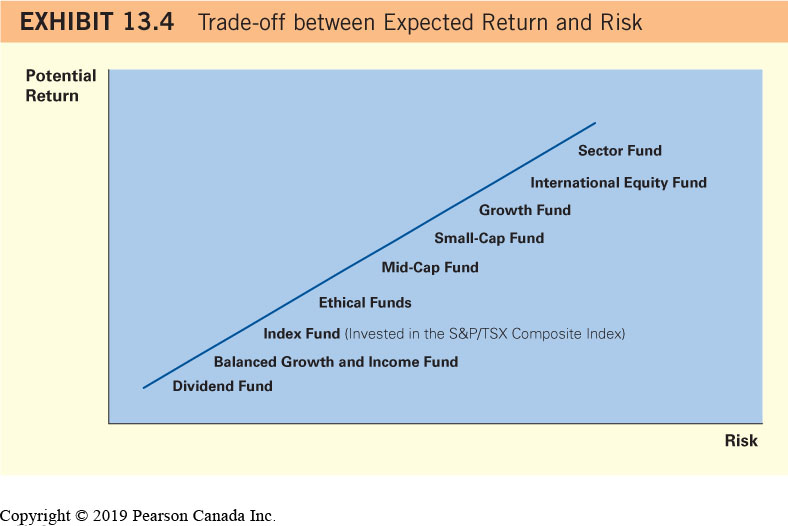 Risk from Investing in a Bond Mutual Fund
Performance depends on movement in interest rates
Interest rate risk: risk that occurs because of changes in the interest rate, affects funds that invest in debt securities and other income-orientated investments
Longer-term bonds are the most sensitive
Bond funds with a high degree of default risk tend to offer a higher potential return
Bond funds can have high and/or low levels of either interest rate risk and default risk
Tradeoff between Expected Return and Risk of Bond Funds
Bond fund that holds Government of Canada bonds with a short term remaining until maturity (no default risk, limited interest rate risk, low expected return)
High-yield bond funds with long terms to maturity (default risk, high interest rate risk, high potential return)
Deciding among Mutual Funds
Consider:
investment objectives
risk tolerance
fund characteristics you want
Search for mutual funds that exhibit those desired characteristics
Mutual Fund’s Fund Facts
Document with key information about a mutual fund, easily understood, provided at a relevant time (48 hours), includes:
Filing date
Quick facts
What does the fund invest in?
How risky is it?
How has the fund performed?
A word about tax
How much does it cost?
What if I change my mind?
Quotations of Mutual Funds
Exhibit 13.5 An Example of Mutual Fund Price Quotations
Free App: Invesco Canada (pricing for mutual funds and ETFs)
Exchange-Traded Funds
Many of the same benefits as a mutual fund (diversification, economies of scale, marketability)
Differences:
No net asset value per share
Trade on the stock exchange, have share price
Purchase in real time vs. mutual funds at end of day
Fee structure (no load, initial fee is brokerage commission, ongoing MER lower than mutual fund)
More tax efficient, not as much active trading in an ETF
Types
Free App: 
ETF Central
Segregated Funds (1 of 2)
Easy to mistake as mutual fund, insurance products regulated through the insurance legislation of the province where sold 
Principal Protection
Offer a guarantee on your deposits when the contract matures
Usually matures 10 years after the date of purchase
Deposit guarantee will be 75- 100 % of deposits
Segregated Funds Example
Carla invested $10 000 in a Canadian equity segregated fund on July 13, 1997. The maturity guarantee clause in her contract indicates that she will receive at least 100 percent of her deposits back at the end of the maturity period, which is 10 years. During these 10 years, the Canadian equity market fluctuated in value. At maturity, the market and the fund have decreased in value relative to where they were 10 years earlier. Carla’s investment is now worth $8900. She will receive her remaining deposit of $8900 plus $1100 from the insurance company to cover the maturity guarantee. Notice that if Carla’s maturity had been 75 percent, she would not receive any additional money from the insurance company unless her fund had decreased in value by more than $2500. If Carla leaves her money on deposit with the insurance company, a new 10-year guarantee period will start.
Segregated Funds Death Benefit Guarantee
Principal protection where determination of the value of the guarantee is made at the time of death of the policy owner
Death benefit is usually between 75- 100 % of the amount invested
Benefit is advantageous to older investors
Death benefit can be paid directly to the beneficiary, avoiding probate fees
Segregated Funds (2 of 2)
Creditor Protection
Money invested is an asset of the insurance company, not of the policy owner
Assessing the Value of Protection
Any segregated fund will underperform its mutual fund equivalent due to the difference in MERs
Individual investor must determine whether the benefits of owning a segregated fund outweigh the added costs
Death Benefit Guarantee MERs
Exhibit 13.6 Effect of Different Guarantees on Management Expense Ratios